Kaunas University of Applied Sciences (KUAS)
Practical and innovation-based higher education studies
TALENT ATTRACTION TO LITHUANIA
November 24, 2022
LOCATION
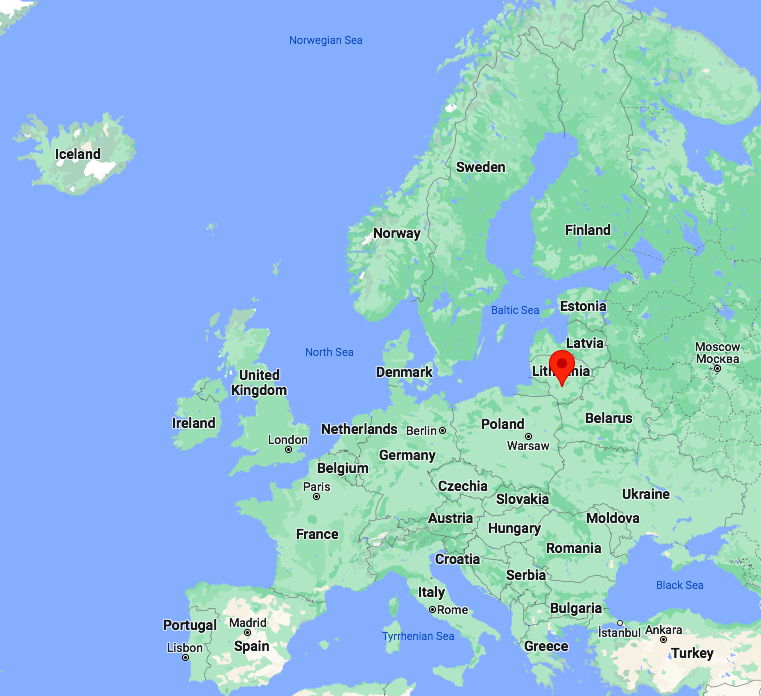 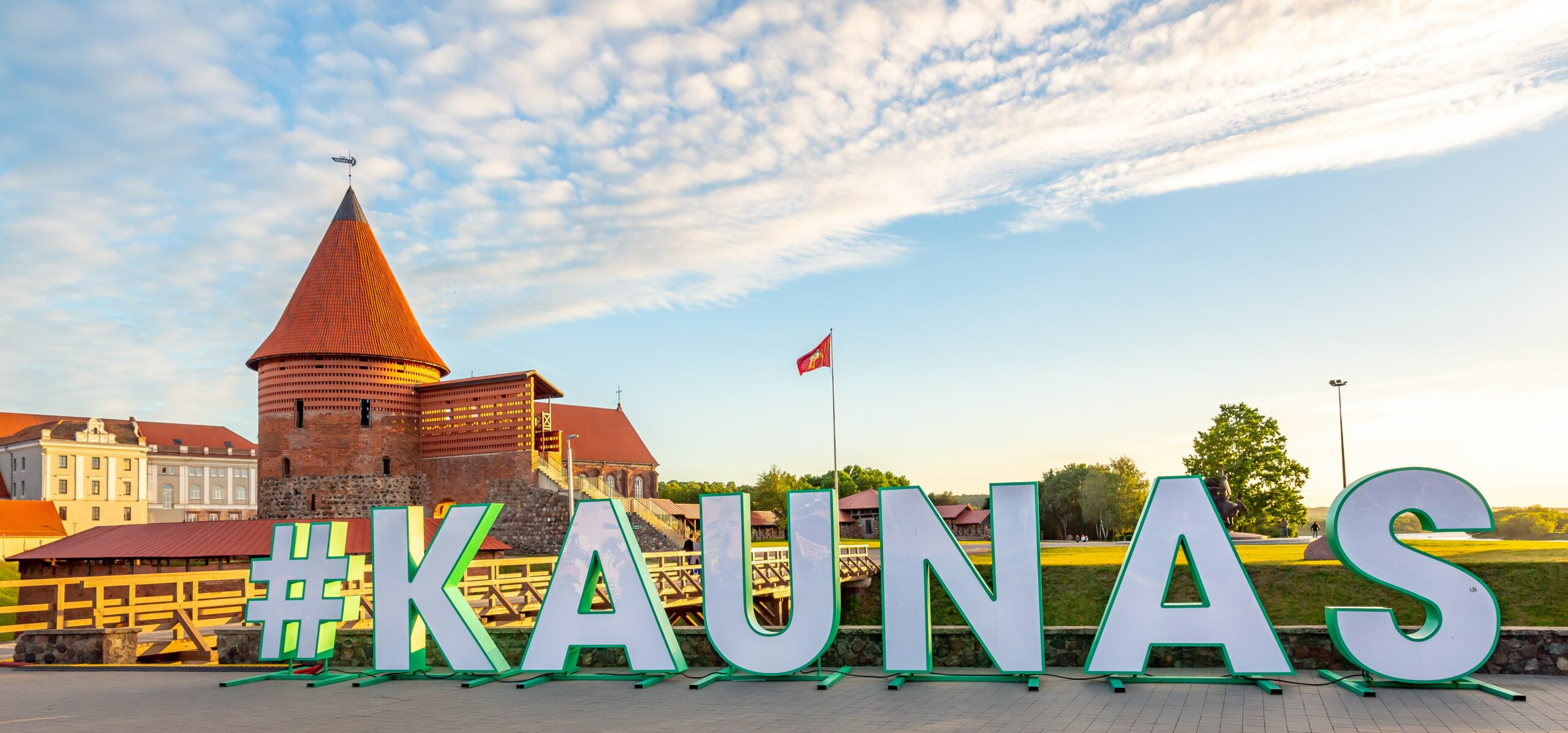 2
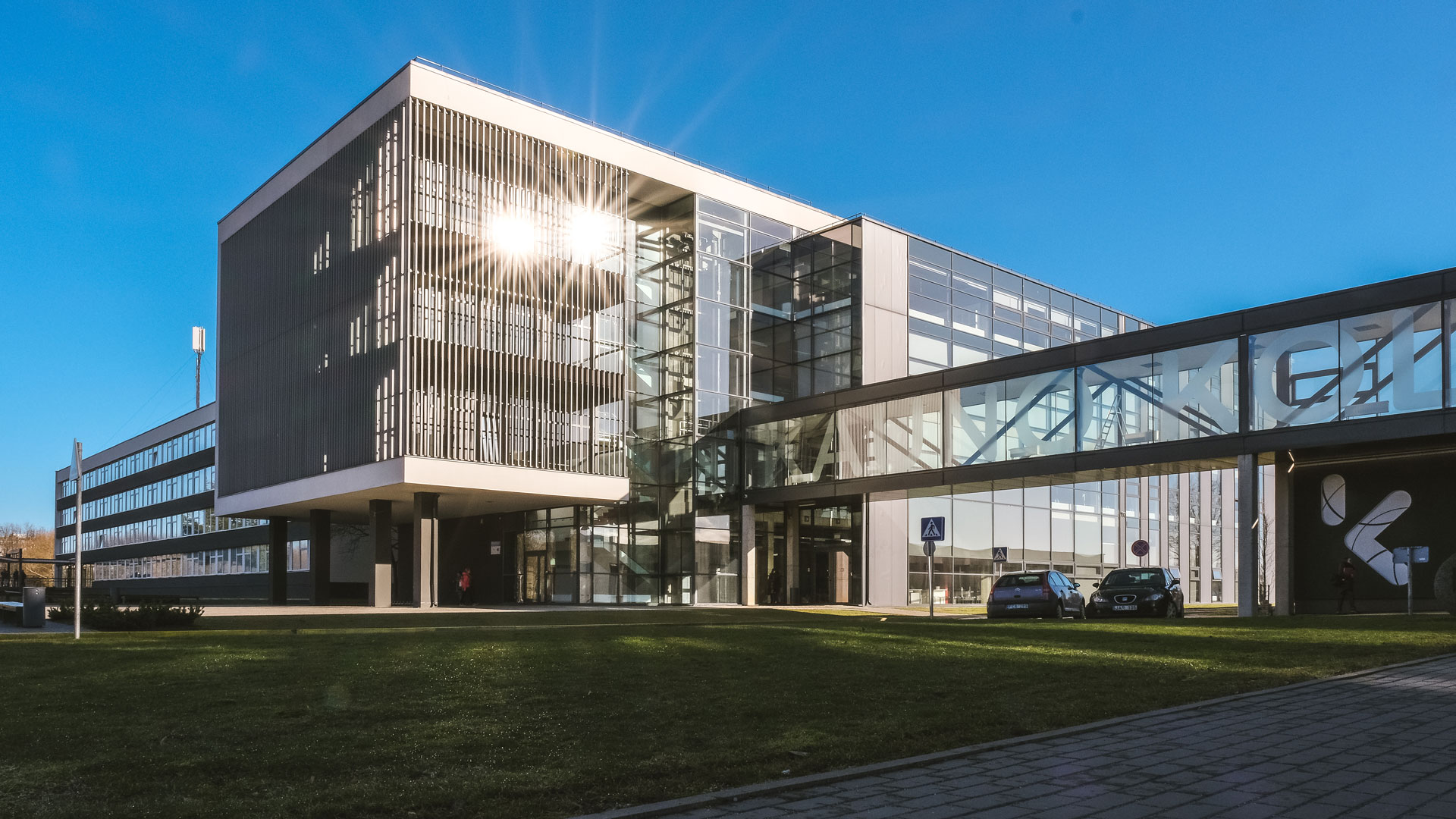 KUAS is one of the major state professional higher education institutions in Lithuania
KUAS meets the requirements of EU education policy
KUAS delivers practical and innovation-based higher education studies
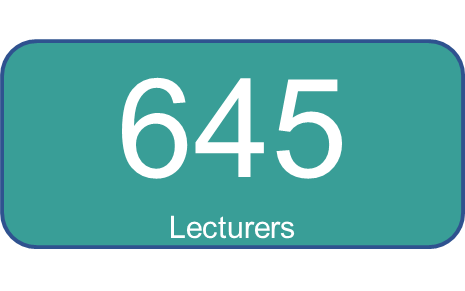 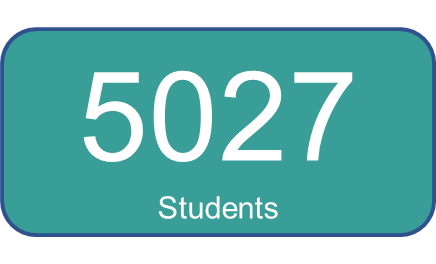 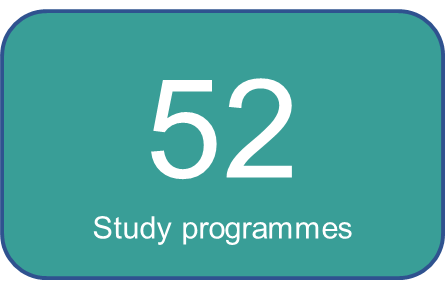 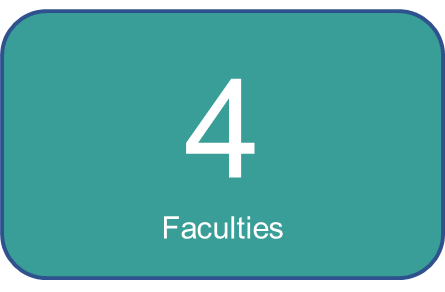 3
KUAS Values
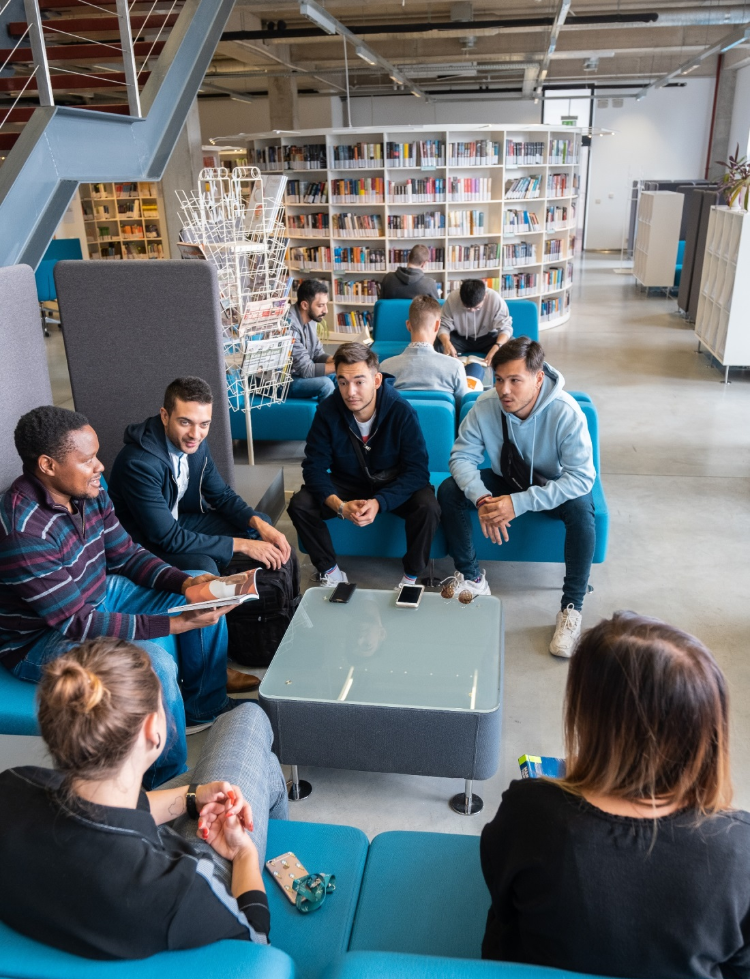 Openness
Professionalism
Respect
Responsibility
Sense of community
https://www.youtube.com/watch?v=pYAynaPHXww
4
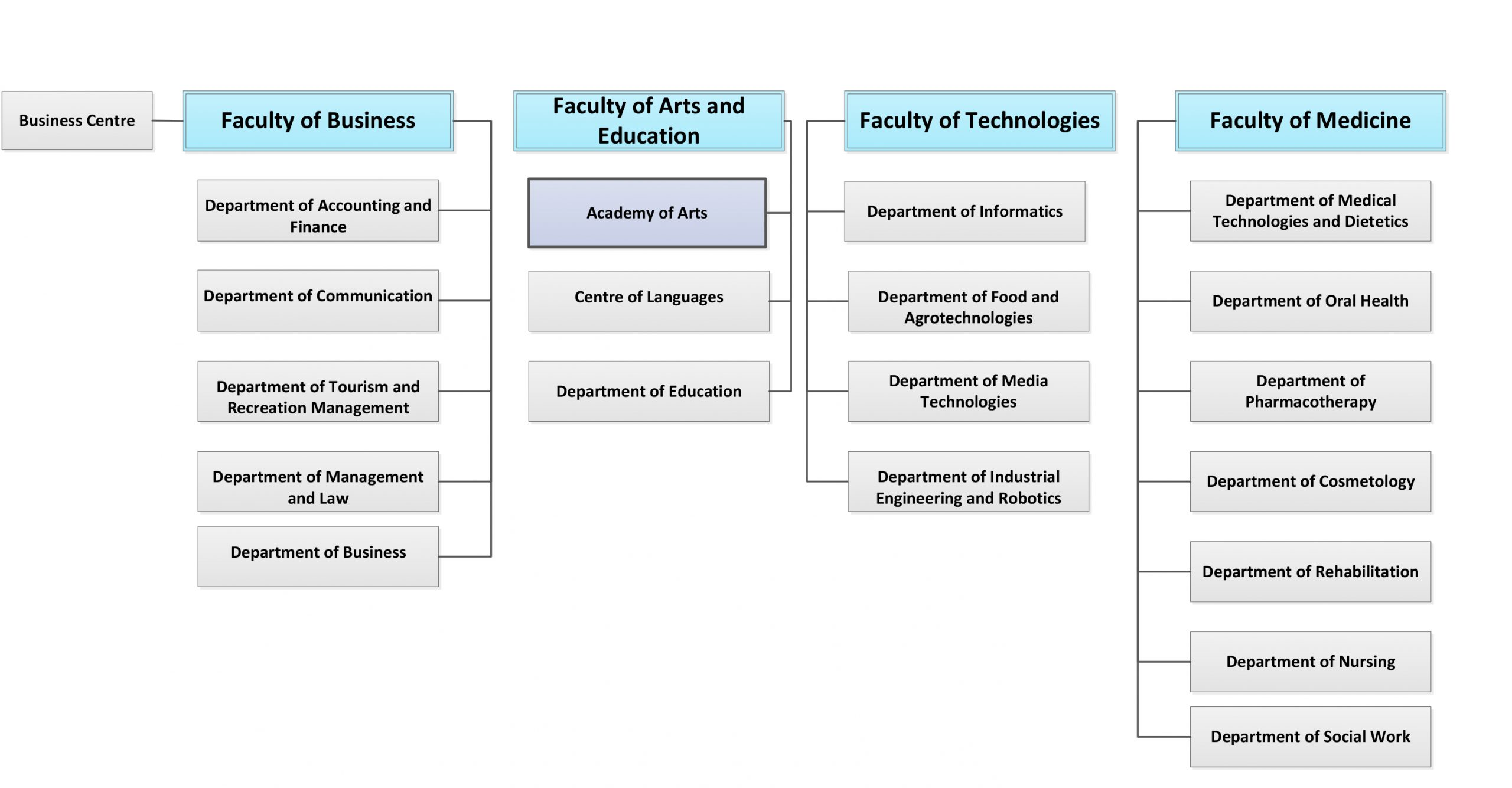 5
Faculty of Technologies
Computing (BA)
Cyber Systems and Security
Financial Technologies
Multimedia Technology
Software systems
Technological Sciences
Food Technology
Food Safety and Quality
Gastronomy and Catering
Graphic and Digital Media
Technologies for Creative Industry 
Furniture Manufacturing Technologies
Agricultural Sciences
Agrobusiness Technologies
Engineering Sciences 
Automation and Robotics 
Geodesy
Industrial Design Engineering
Digital Electronics
Visual Communication Engineering
6
Strategical Priority No. 1 - Internationalisation
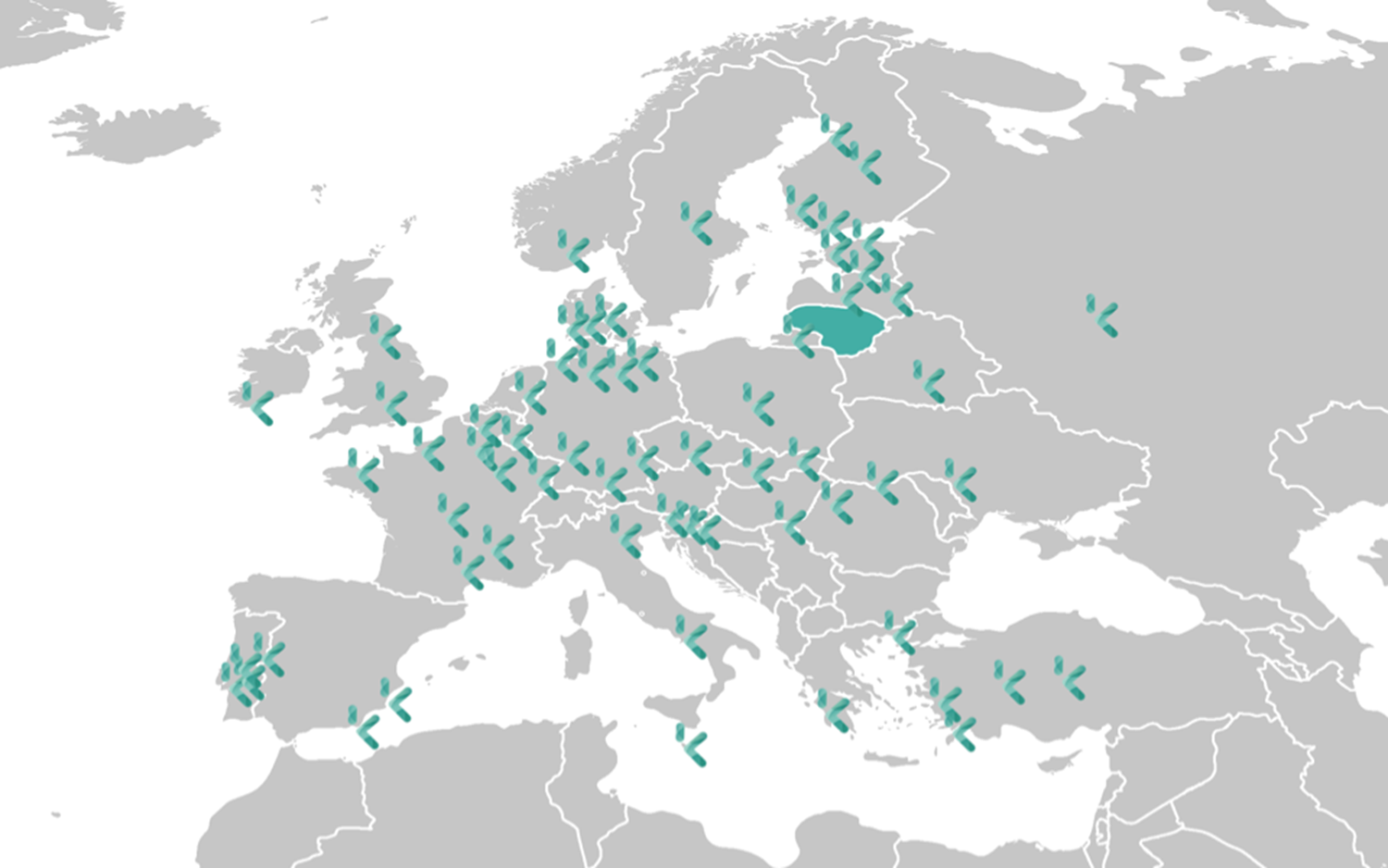 Objectives:
to conduct studies and other educational services relevant to the progress of the state and regional development;
to develop learner-centred studies and training services;
to develop the international openness of studies.
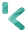 The University of North Carolina at Greensboro (USA), California State University - Chico (USA), etc.
7
8
Submission of a new BIP (2023)
9
Collaboration with Business
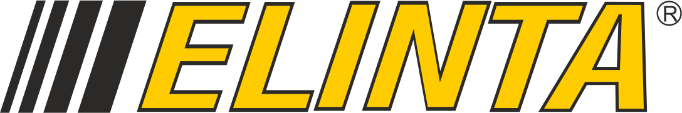 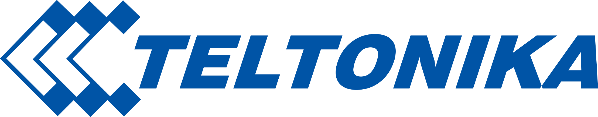 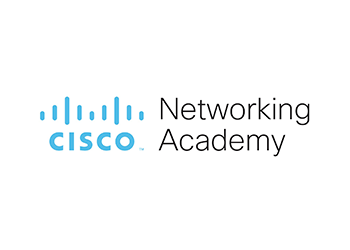 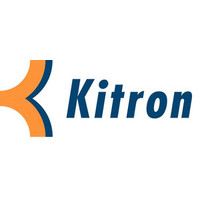 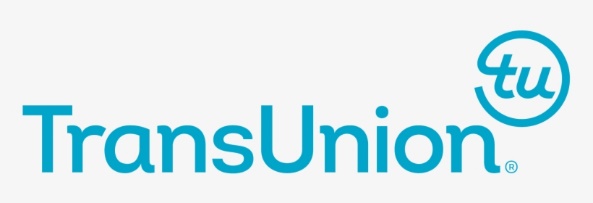 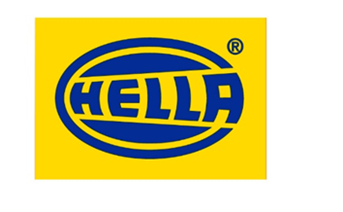 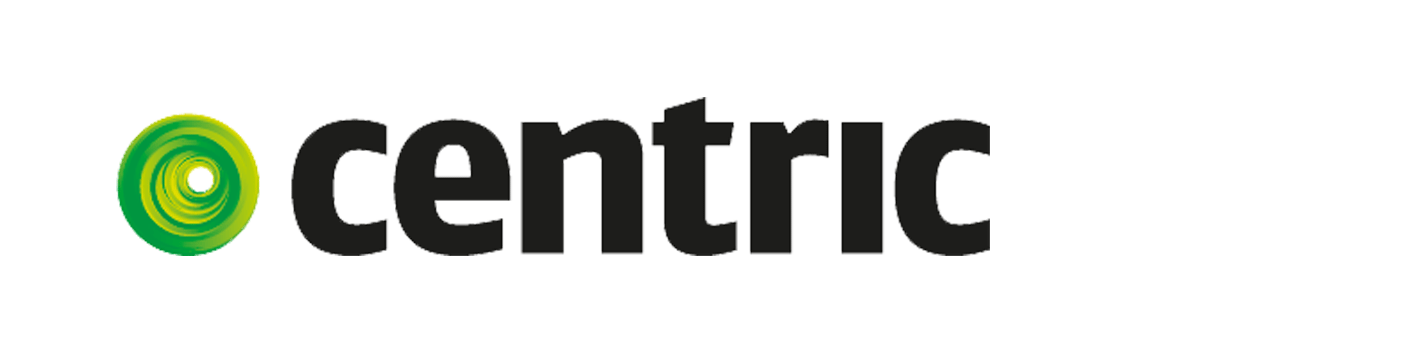 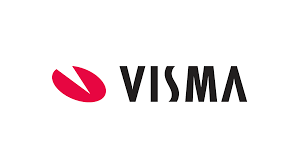 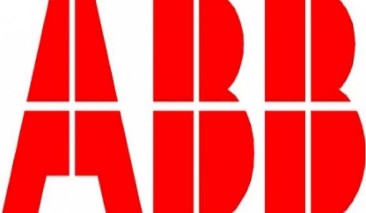 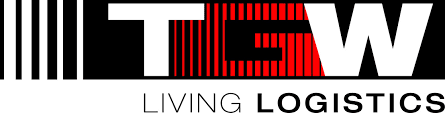 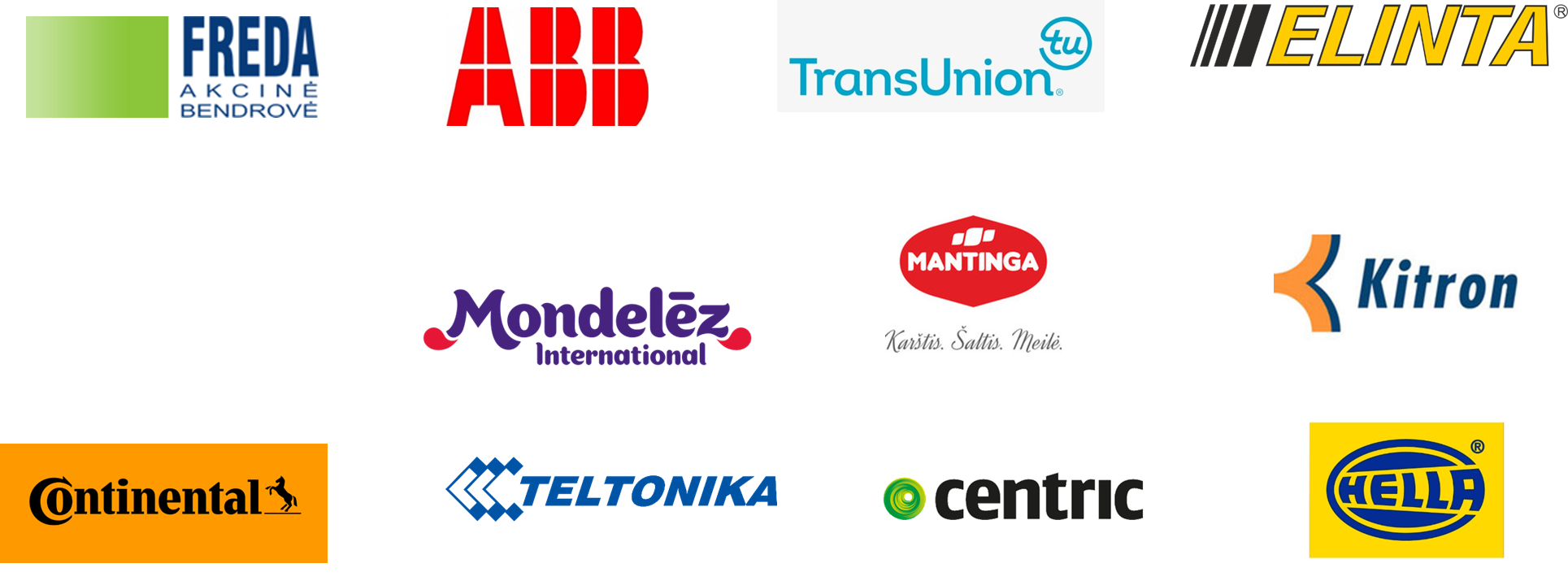 10
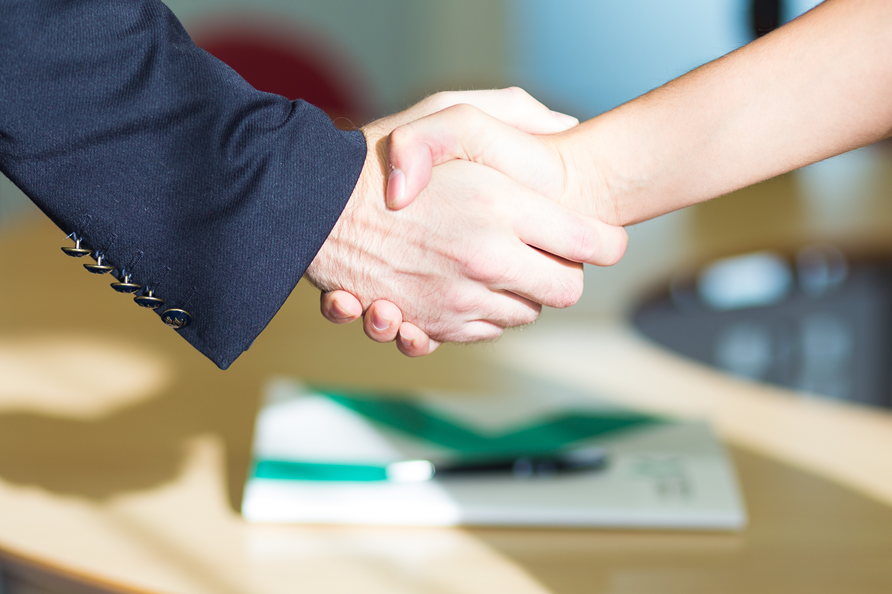 Contact details:

Irma Spudyte, Vice Dean of the Faculty of Technologies, email: irma.spudyte@go.kauko.lt
11